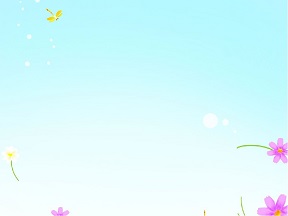 Муниципальное бюджетное дошкольное образовательное учреждение «Детский сад комбинированного вида  №19 «Рябинка» города Рубцовска
Мастер-классГимнастика для детей и взрослых
Подготовила: инструктор  по физической культуре 
Пахомова Яна Сергеевна
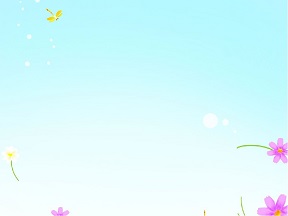 Виды гимнастики
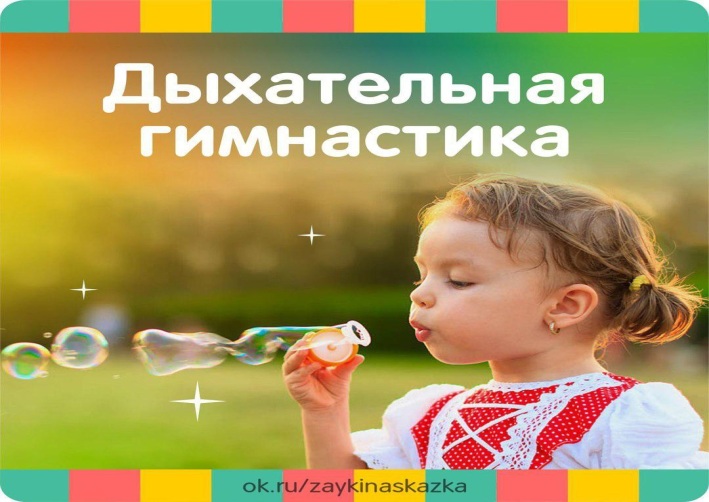 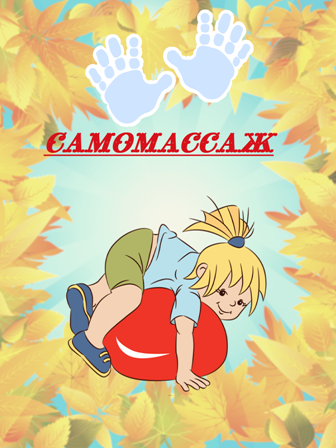 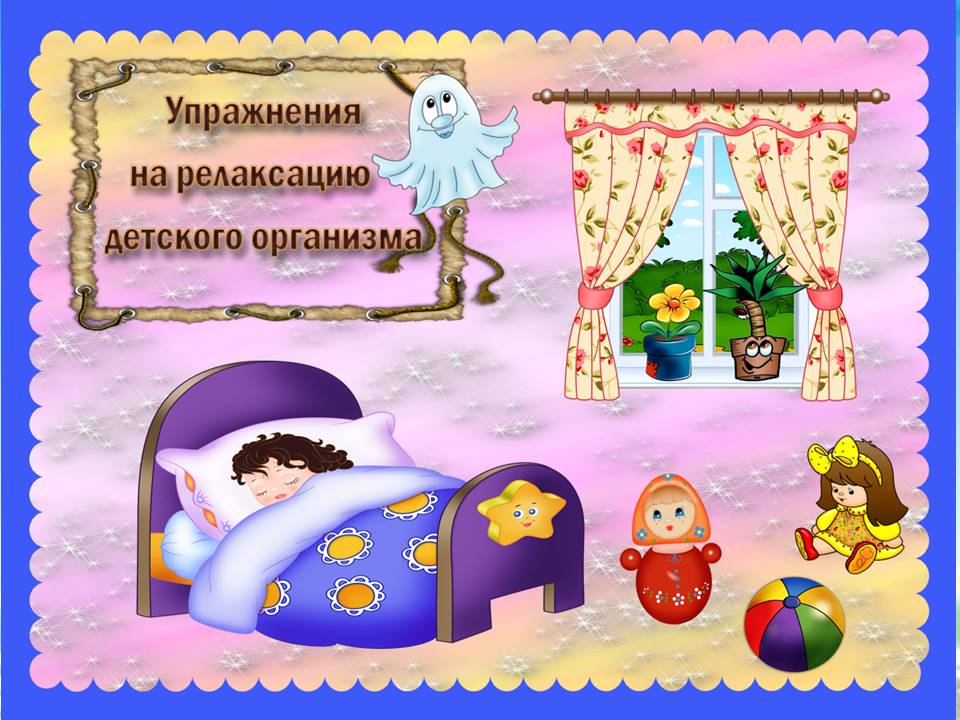 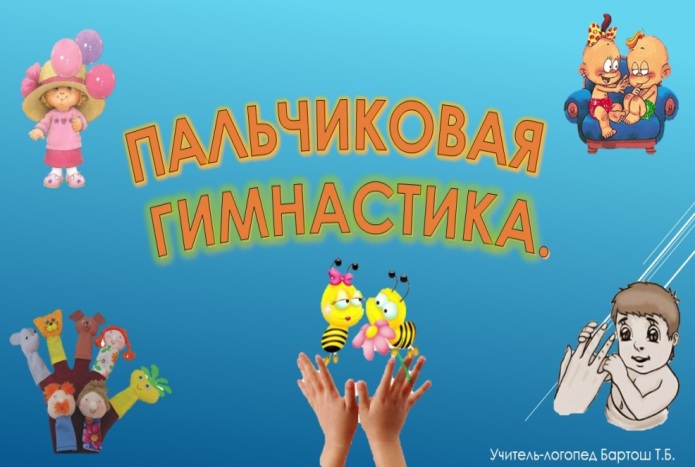 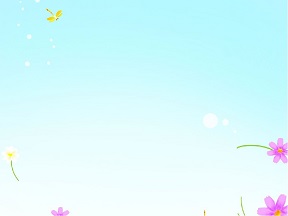 Артикуляционная гимнастика
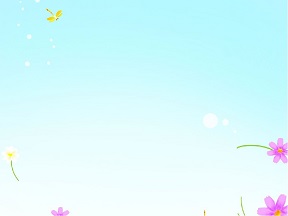 Дыхательная гимнастика
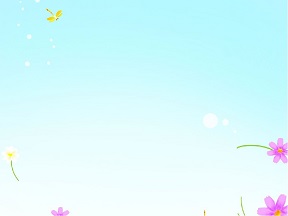 Пальчиковая гимнастика
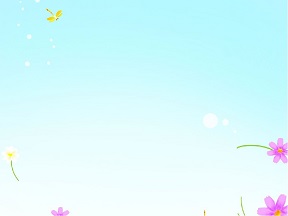 Игровой самомассаж
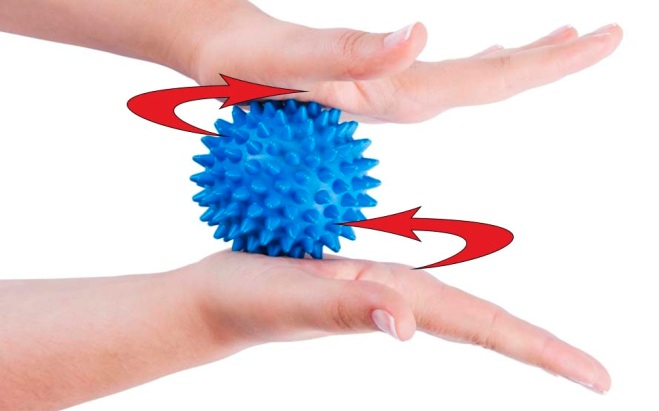 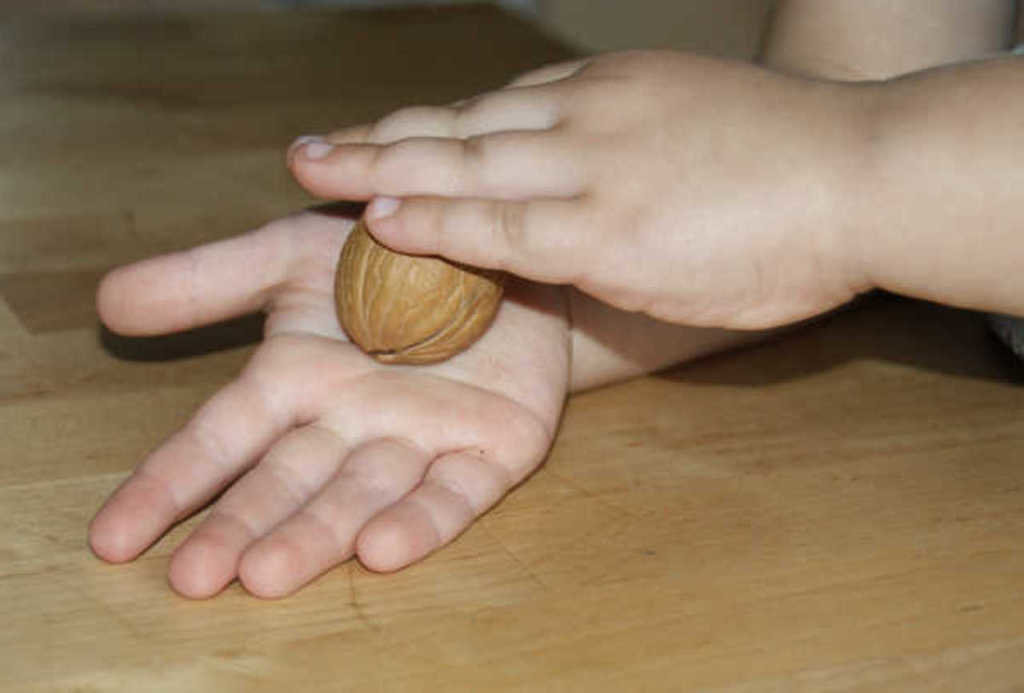 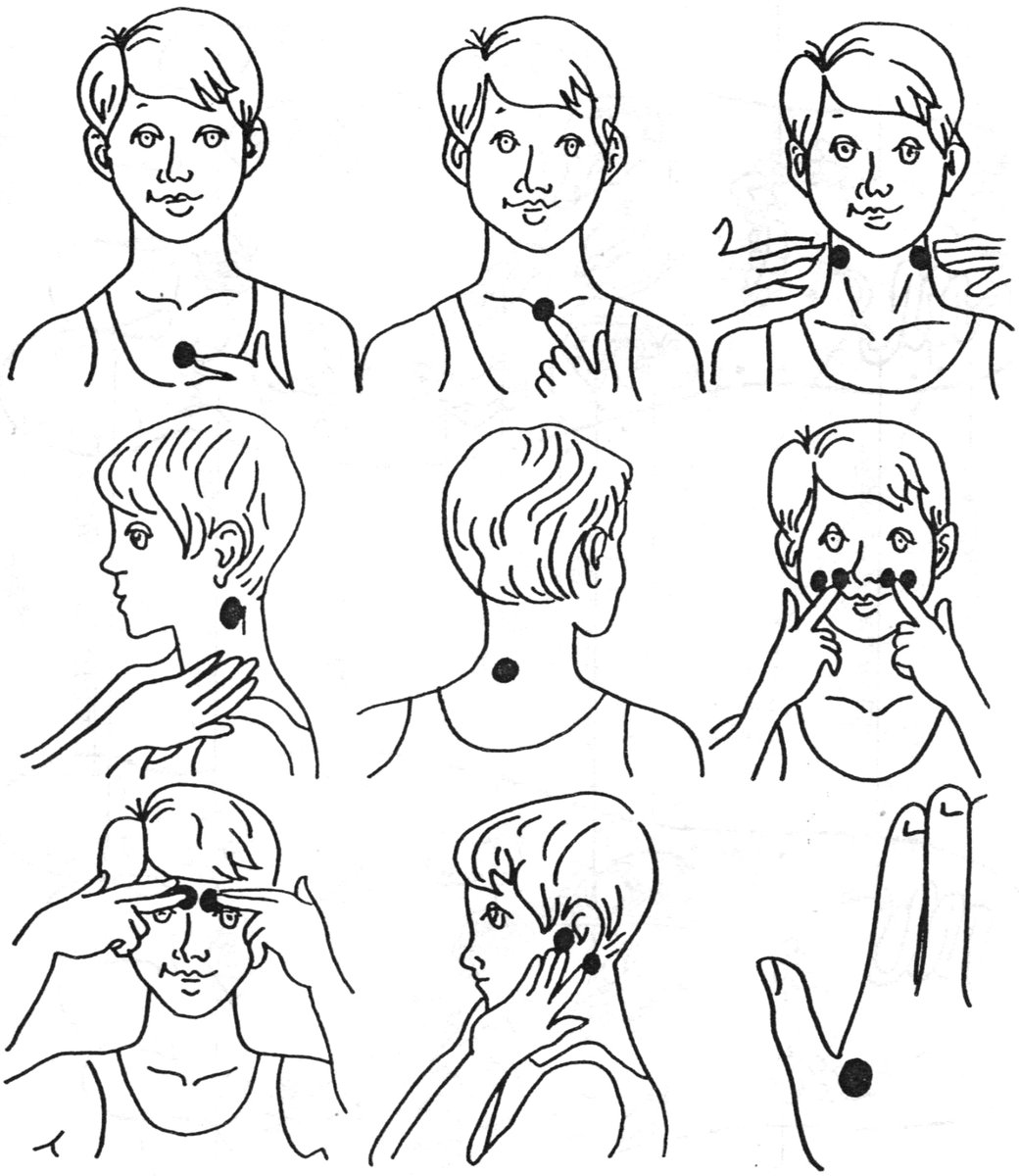 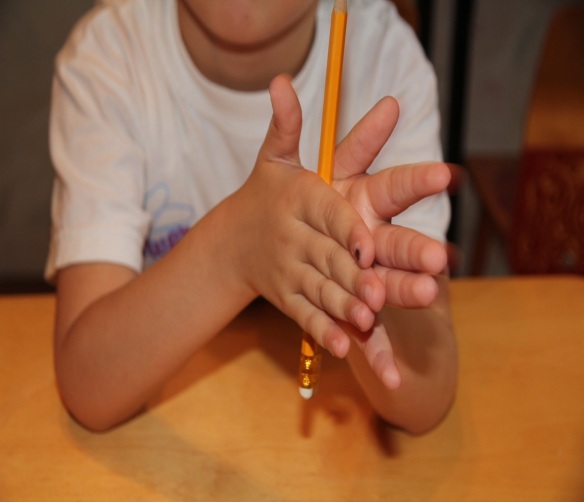 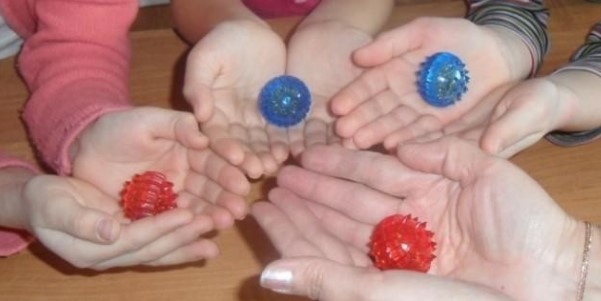 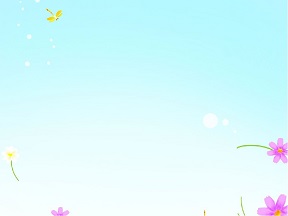 Релаксационная гимнастика